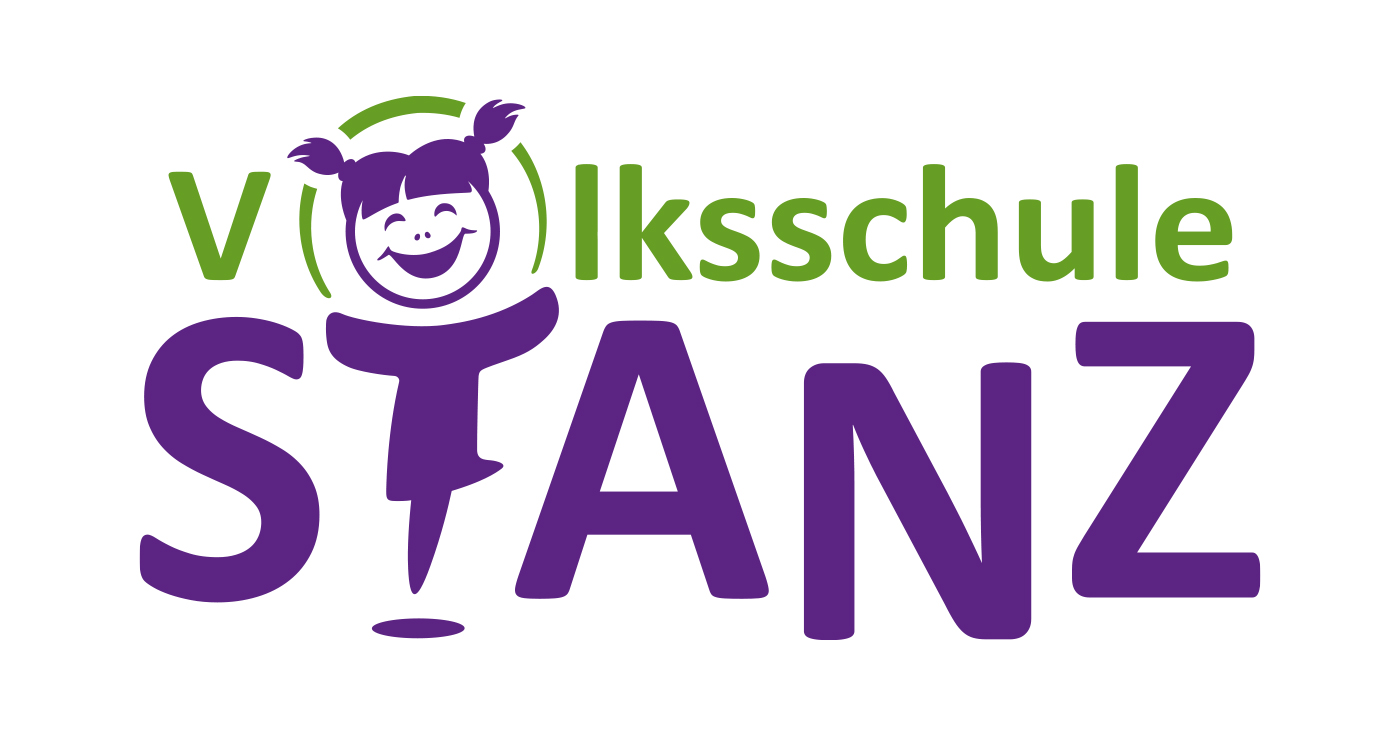 Wir stellen uns vor!
www.vs-stanz.tsn.at
Das neue TeamSilvia Schweisgut-WolfMartina SchnitzlerBarbara NiggMichaela FritzClaudia KösslerundEgon Kaufmann
Egon Kaufmann:47 Jahre altverheiratet3 erwachsene TöchterLandeck2 Jahre Serfaus, 2 Jahre Paznaun, 10 Jahre Stanz, 11 Jahre Schulleiter in Grins/Tobadill= 25 Jahre im Dienst
Corona- Thema
Ablauf der vorgesehenen Testreihen
Bitte immer die aktuellen Newseinträge auf der Webseite beachten
Information über die Ampelfarbe und die Konsequenzen für den Unterricht kann man ebenfalls auf der Webseite erfahren – werden auch über Signal bekannt gegeben
Vorgehensweise bei einem Verdachtsfall in der Schule wird besprochen
Was passiert bei einem Lock-Down
Distancelearning
Unsere Ziele
Wir wollten, dass die Volksschule Stanz ein wichtiger Teil des Dorflebens bleibt/wird.
Wir wollen das Gute erhalten und Neues entwickeln.
Wir wollen eine enge Zusammenarbeite mit dem Kindergarten herstellen.
Wir wollen mit den Vereinen von Stanz  kooperieren.
Wir wollen das Schulleben nach außen hin sichtbar machen – Schulwebseite.
Wir wollen, dass neben den Schulfächern auch Platz für andere Dinge bleibt (Kultur, Sport, Projekte usw.)
Wir wollen, dass die Notengebung transparent und nachvollziehbar ist (Bewertungsgespräche)
Unsere Ziele
Die Kommunikation zwischen Schule und Elternhaus sollte eine wertschätzende und respektvolle sein.
Wir wollen eine gute Zusammenarbeit mit der Gemeinde.
Kommunikationsform
Persönliches Gespräch mit den Klassenlehrern
Sprechstunde
Signal – Aufklärung über Datenschutz Schulwebseite
Kommunikation – Probleme: Zuerst Klassenlehrer – wenn nicht lösbar dann erst über Schulleitung
Wichtiges
Fotografin kommt, wenn gewünscht
Klassenkasse
Donnerstag fix und Dienstag sind meine „Stanztage“
Sponsorgelder
Gemeinsame Aktionen
VS Grins
VS Tobadill
VS Stanz
ElternvertreterInnen-Wahl
Schriftlich abgestimmt
GS 1 und GS 2 jeweils eine Person